9.1 压强
教学目标
能通过实验，探究压力作用的效果跟压力的大小和受力面积的关系。
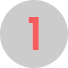 能描述压强概念的建立过程。能熟练写出压强公式、单位并能用压强公式进行简单计算。
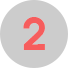 会应用压强公式分析增大或减小压强的具体方法，并能解释与压强有关的物理现象。
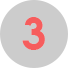 教学重点
影响压力作用效果的因素，压强的概念；
教学难点
通过探究实验，学习用比值定义法定义压强。
知识引入
下列物体受到了什么力的作用？
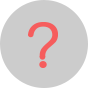 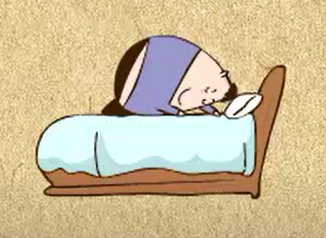 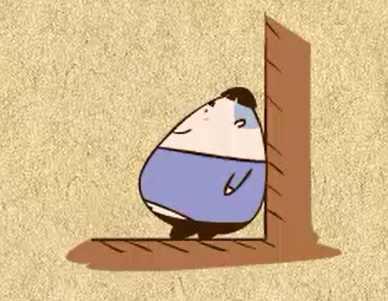 压力
小胖子对床有什么力的作用？
小胖子对墙有什么力的作用？
什么是压力？
压力
物理学中，把垂直作用在物体表面的力叫做压力（F）。
定义：
两个物体之间如何才会产生压力？
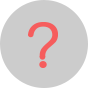 条件：
接触且挤压
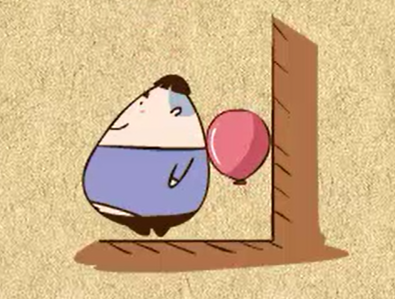 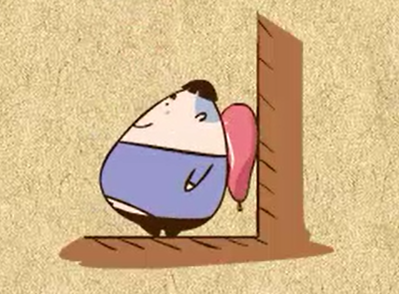 作用效果：
使物体发生形变
方向：
垂直于接触面指向被压物体
作用点：
受力物体表面
刚好接触，小胖子对气球有压力吗？
气球形变，小胖子对气球有压力吗？
没有
有
压力
画出下列情景中物体所受的压力：
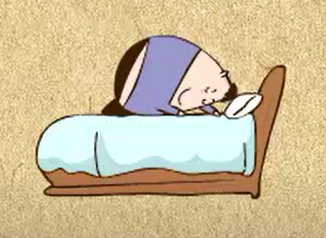 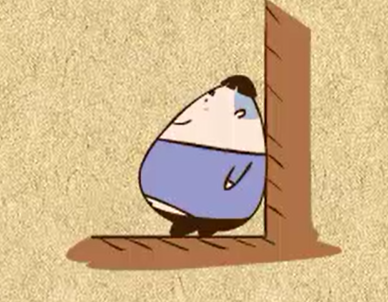 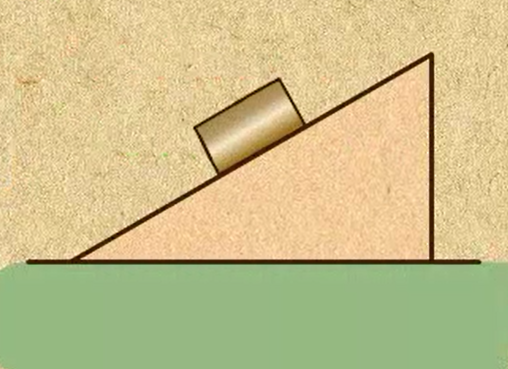 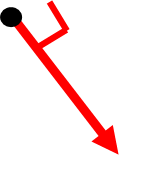 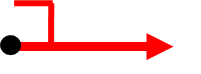 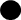 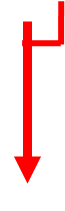 F压
F压
F压
床受到的压力
墙面受到的压力
斜面受到的压力
压力与重力的区别
小胖子对床的压力是由哪个力引起的？
重力
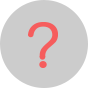 如图：重力与压力方向一致，这两个力有什么关系呢？
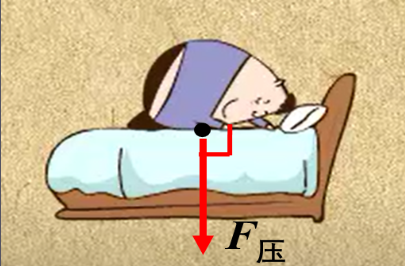 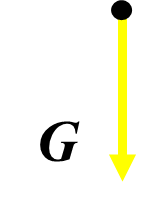 压力与重力大小一致吗？
压力与重力的区别
观察下图，画出小胖子或物体受到的重力
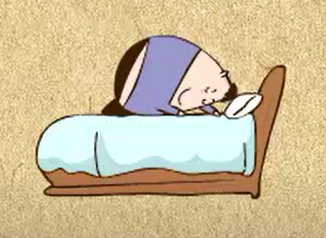 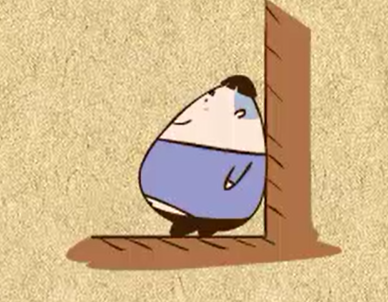 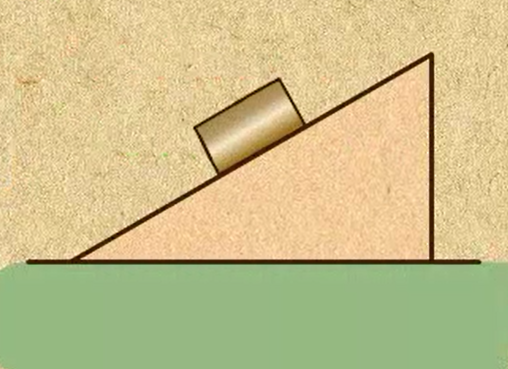 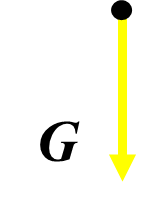 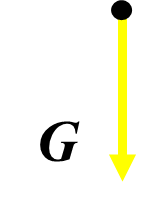 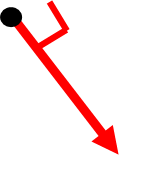 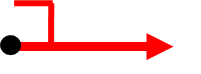 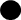 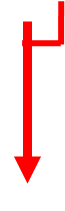 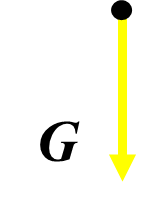 F压
F压
F压
重力与压力有什么区别？
压力与重力的区别
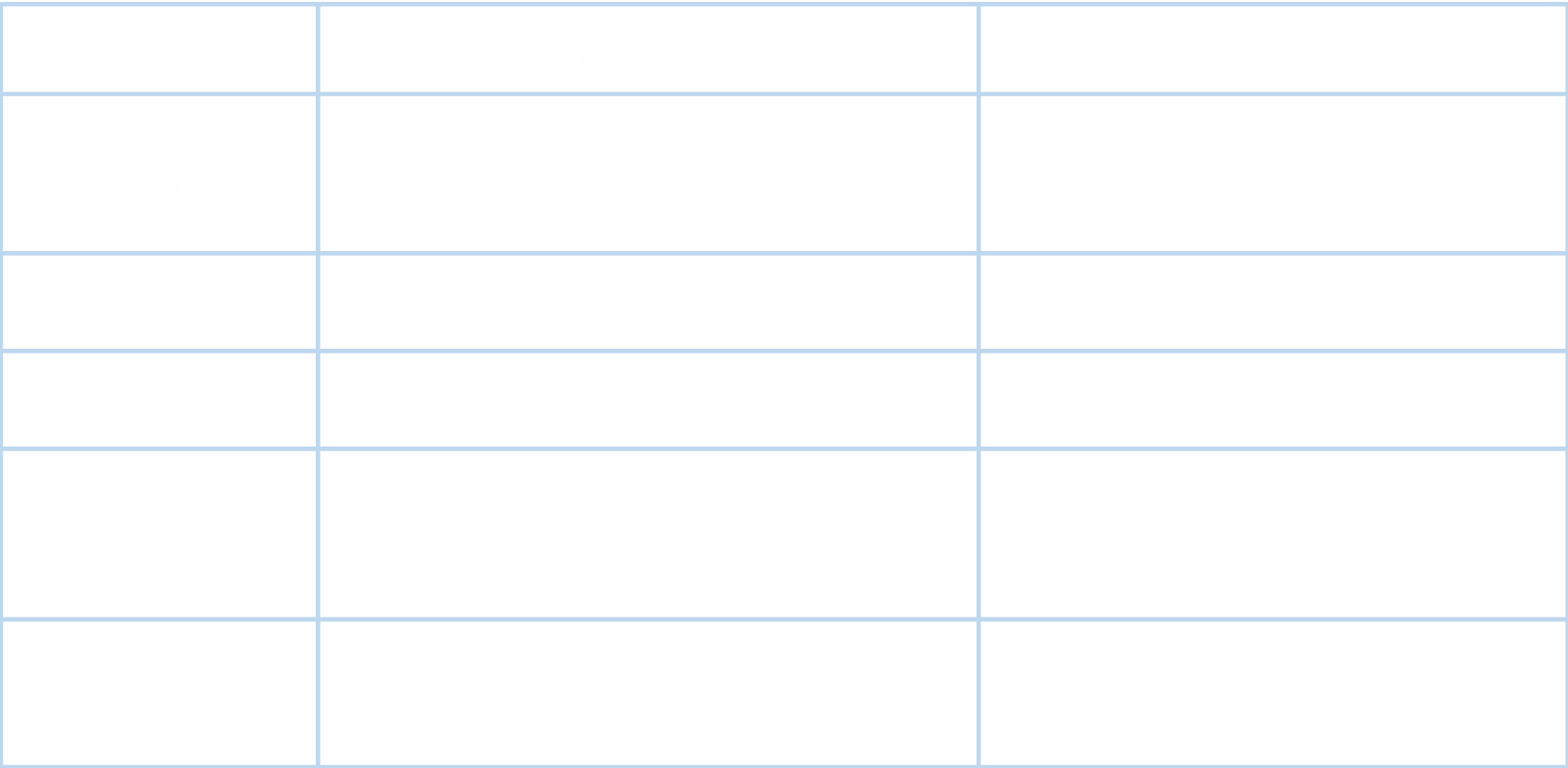 由于地球的吸引而
使物体受到的力
垂直作用在物体表面的力
与其接触且挤压的物体
地球
物体的重心
受力物体的表面处
与受力面垂直,指向受力物的内部
始终是竖直向下
一般与重力无关
G=mg(g=9.8N/kg)
压力与重力的区别
注意：
（1）压力不是重力，压力可以由重力产生，也可以由其他力产生。
（2）一般压力不等于重力。只有当物体放在水平面上静止时，
        物体对水平面的压力大小等于物体重力大小
        即
F压= G
压力的作用效果
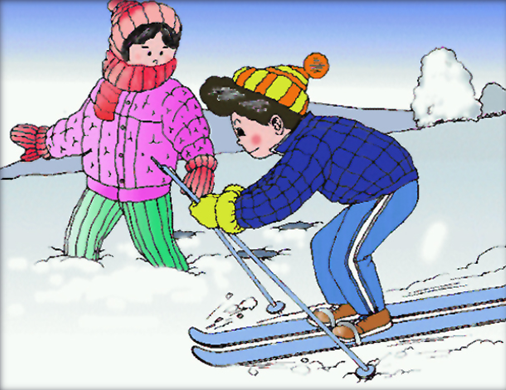 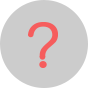 下图中，两个人对雪地的压力是差不多的，但压力的效果相同吗？
压力的作用效果不只是跟压力大小有关。
压力的作用效果
小小的蚊子轻而易举地用口器把皮肤刺破？
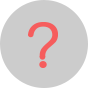 重重的骆驼却不会陷入沙中？
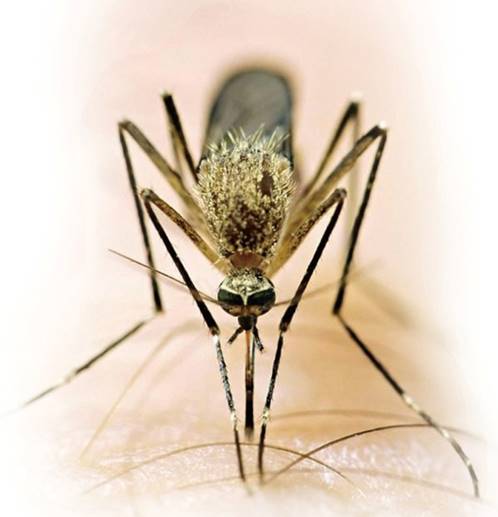 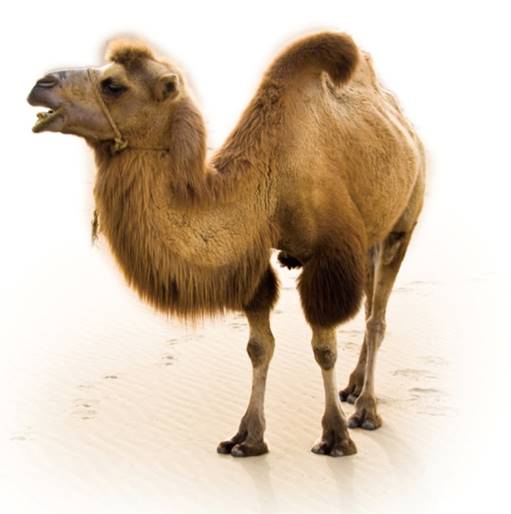 口器很尖
有宽大的脚掌
压力的作用效果
动手试一试，两只手指同时按压铅笔两端，感受一样吗？
手指的形变一样吗？
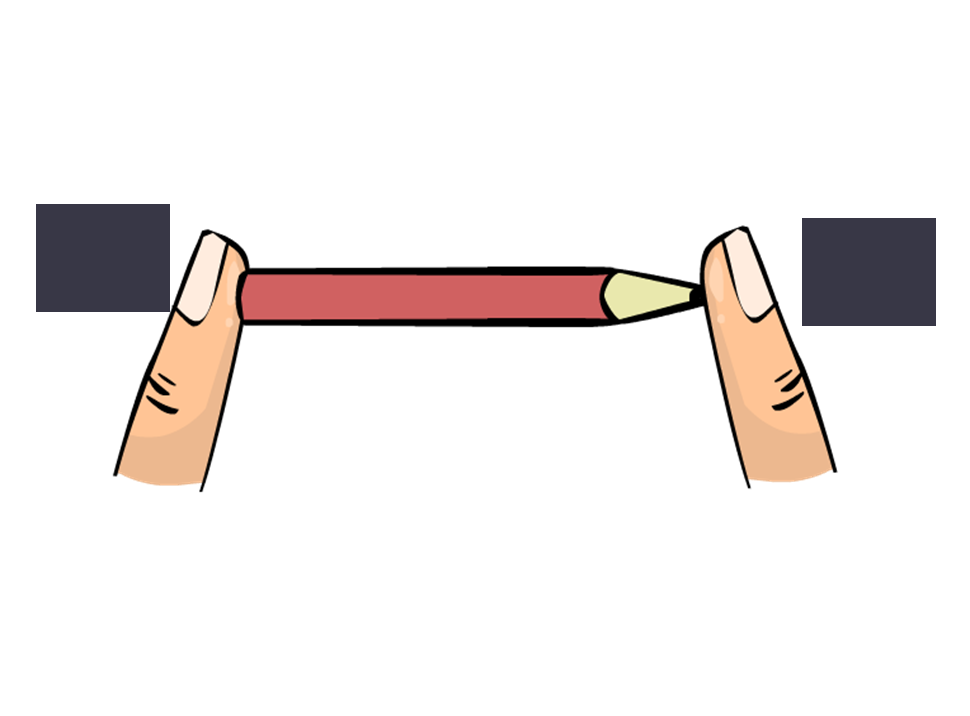 手指的形变为力的作用效果
这个作用效果与哪些因素有关？
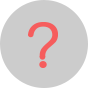 压力的大小？
受力面积？
探究影响压力作用效果的因素
猜想：
压力的作用效果影响因素有：
压力大小
受力面积
实验方法：
控制变量法
实验装置：
小桌、细沙（小米）、砝码
探究影响压力作用效果的因素
实验一：控制受力面积一定，改变压力大小，观察作用效果。
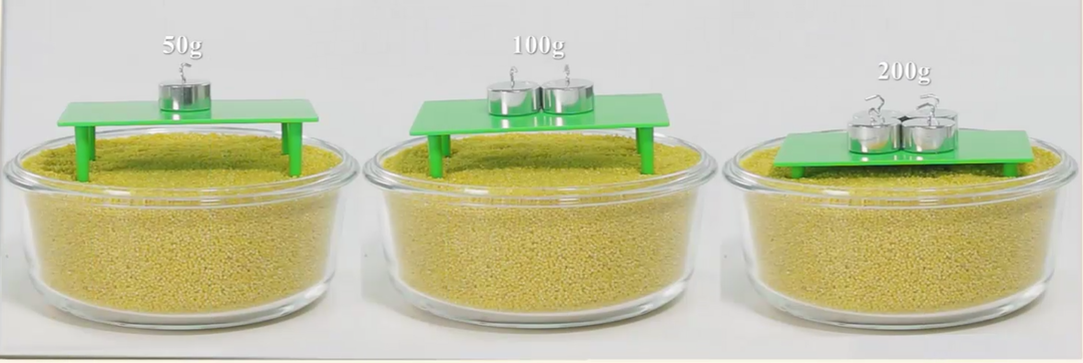 压力的作用效果与压力大小有关。
受力面积一定时，压力越大，压力的作用效果越明显。
探究影响压力作用效果的因素
实验二：控制压力一定，改变受力面积大小，观察作用效果。
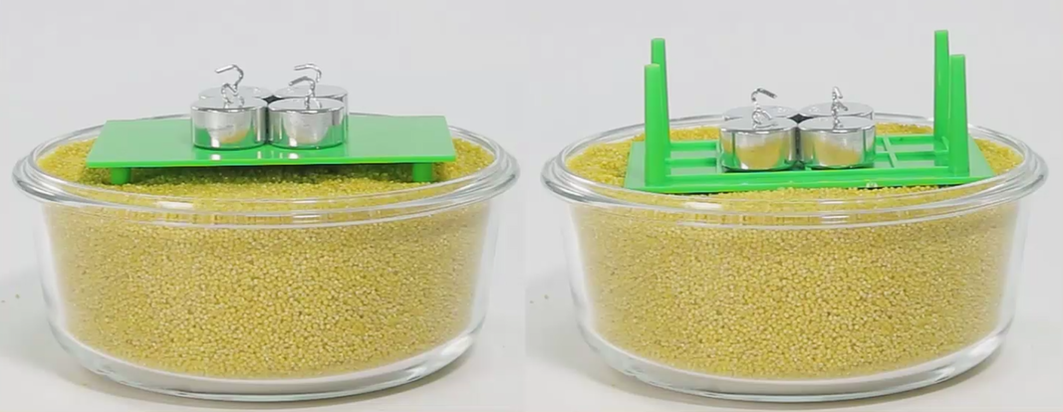 压力的作用效果与受力面积有关。
压力一定时，受力面积越小，压力的作用效果越明显。
探究影响压力作用效果的因素
总结：
压力的作用效果与压力和受力面积有关。
受力面积一定时，压力越大，压力的作用效果越明显。
压力一定时，受力面积越小，压力的作用效果越明显。
压强
当压力和受力面积都不相同时，如何比较压力的作用效果？
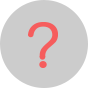 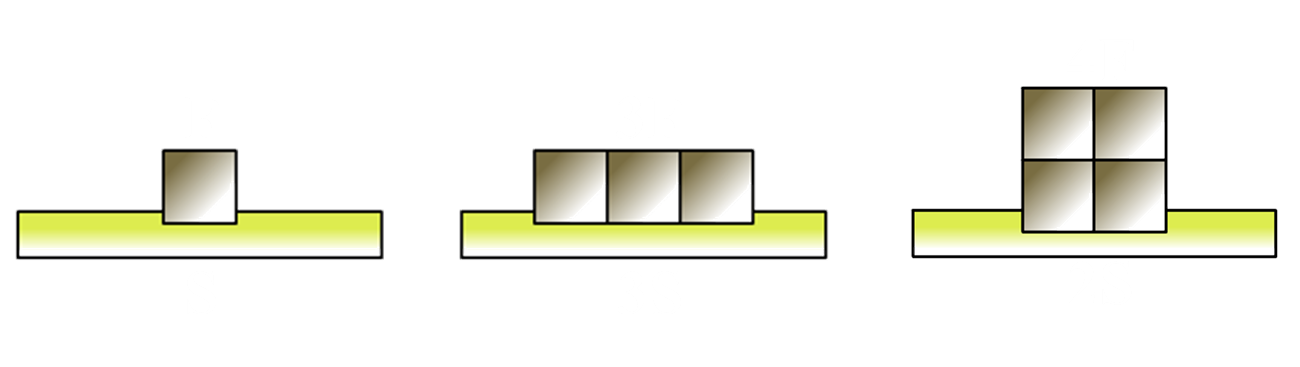 可以通过单位面积上所受压力的大小来比较作用效果。
压力
即
压强
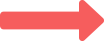 受力面积
压强
定义：物体所受压力的大小与受力面积之比。
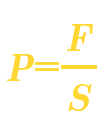 公式：
P表示压强、F表示压力、S表示受力面积
国际单位：帕斯卡，简称：帕，符号：Pa
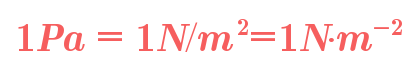 1帕的含义: 1平方米的面积上受到的压力是1牛。
压强在数值上等于物体单位面积所受的压力，压强越大，压力产生的效果越明显。
压强
下列情况下，受力面积分别是多少呢？
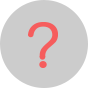 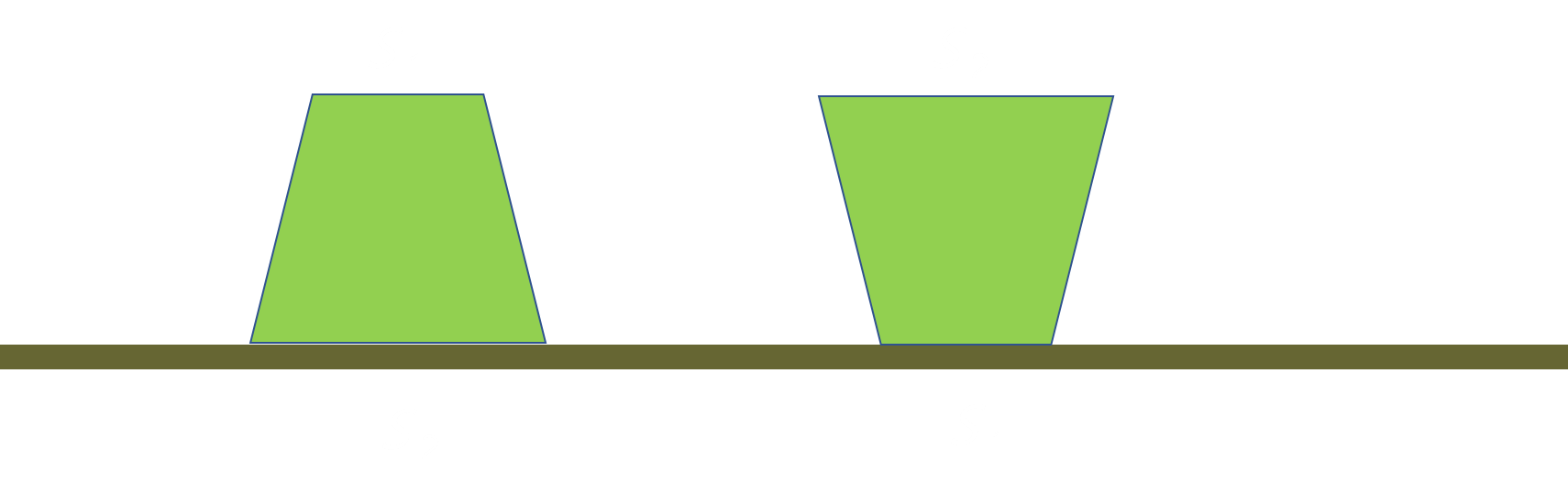 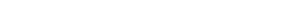 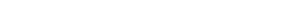 受力面积S 为指两个物体互相挤压时受到压力实际面积。
课本例题
水平桌面上放一本书，书所受的重力为3 N，与桌面的接触面积为
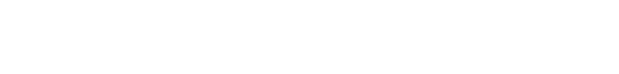 解：书对桌面的压力等于它的重力，
即：
F＝G＝3 N
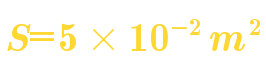 桌面的受力面积
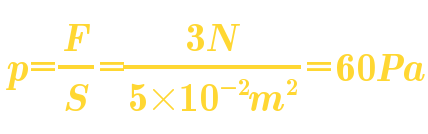 所以压强
答：书对桌面的压强为60 Pa。
课本例题
我国云南省有一种野牛，被当地人称为白袜子，属国家重点保护动物。经动物保护组织测量，这种成年野牛每只脚掌的面积大约为0.025㎡，它在水平沙地上站立时留下脚印的深度是1.8㎝。实验表明，使沙地达到相同深度的压强为假设野牛四只脚掌的面积相等，它对沙地的压力F为多少？它的质量m为多少？（g取10N/Kg)
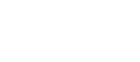 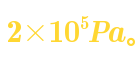 解： 已知：S=0.025 ㎡×4=0.1 ㎡      P= （1）由 p=F/S 得  F=PS =            Pa ×0.1 ㎡=  （2） ∵ F=G=mg    ∴ m= G/g=
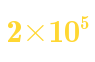 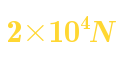 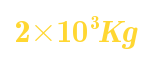 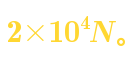 答：（1）它对地面的压力是               （2）它的质量是
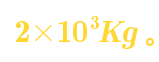 练习
如图所示，A、B、C三个实心物体的体积、密度均相同，它们对水平桌面的压力分别为FA、FB、FC，它们对桌面的压强分别为pA、pB、pC  。则三个压力的大小关系是____________，压强自小到大的顺序是 ____________。
FA＝FB＝FC
pB＜ pA＜  pC
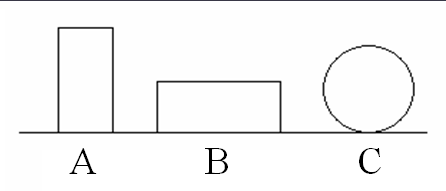 练习
A
人在走路时对地面的压力和压强,与人站立在地面时相比较 (      )。
 A．压力不变，压强改变    B．压力不变，压强不变
 C．压力改变，压强改变    D．压力改变，压强不变
增大减小压强
坦克的质量很大，为什么又不会使底面凹陷严重呢？
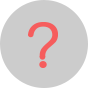 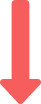 压强小
作用效果不明显
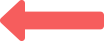 如何减小压强？
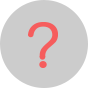 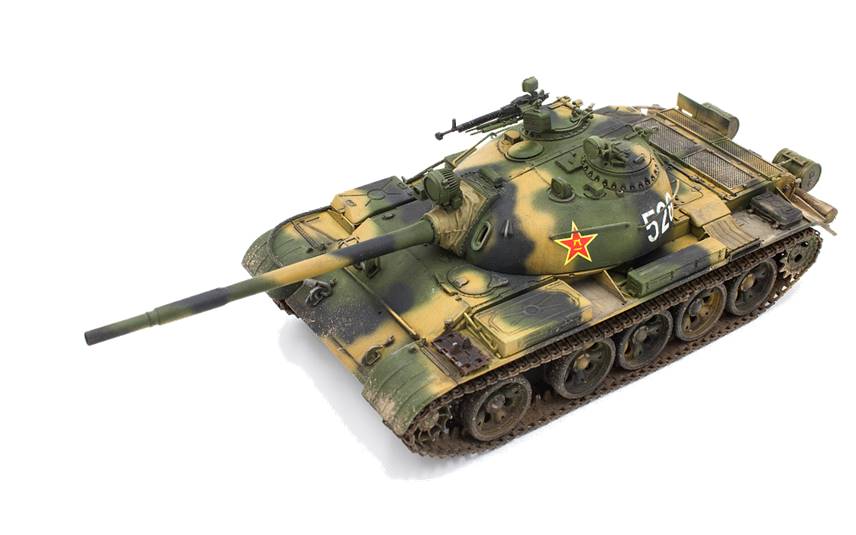 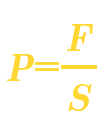 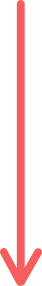 减小压力，减小压强
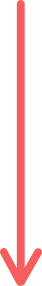 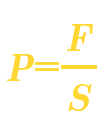 增大受力面积，减小压强
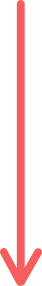 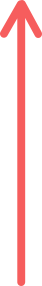 增大减小压强
减小压强的实例：
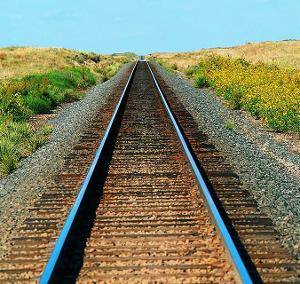 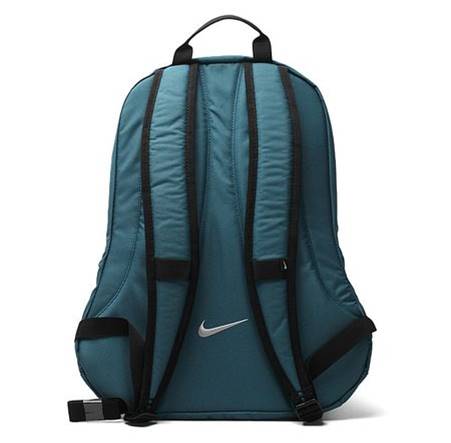 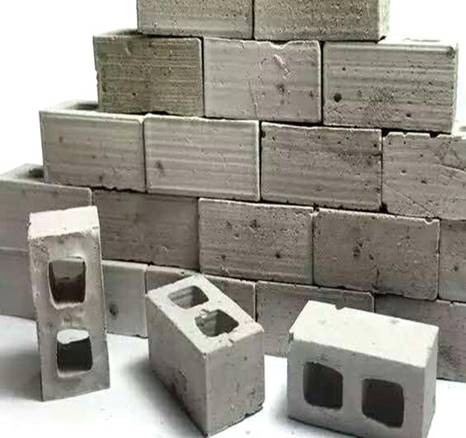 铁轨下铺设枕木
书包带做的很宽
空心砖建造房屋
增大减小压强
减小压强的方法：
增大压强的方法：
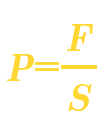 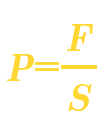 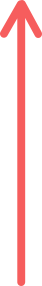 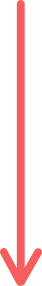 减小压力，减小压强
增大压力，增大压强
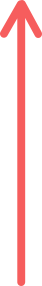 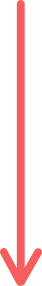 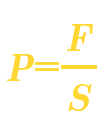 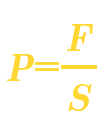 增大受力面积，减小压强
减小受力面积，增大压强
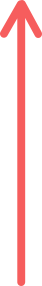 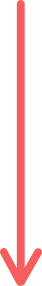 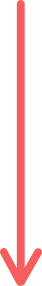 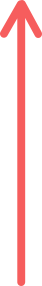 增大减小压强
增大压强的实例：
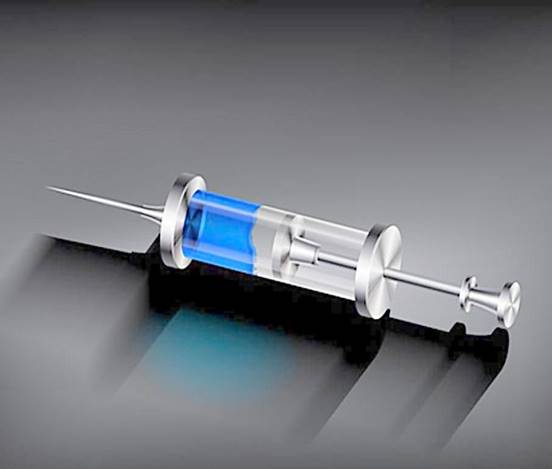 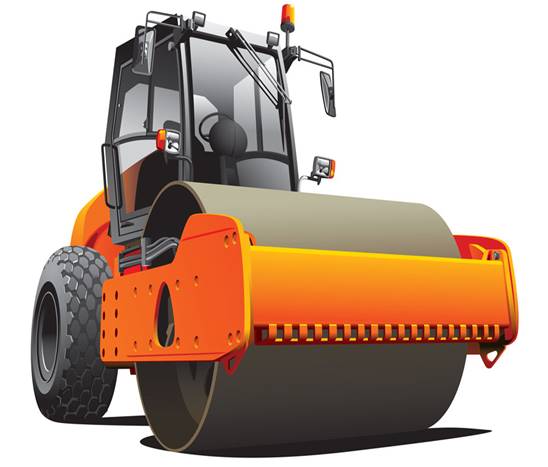 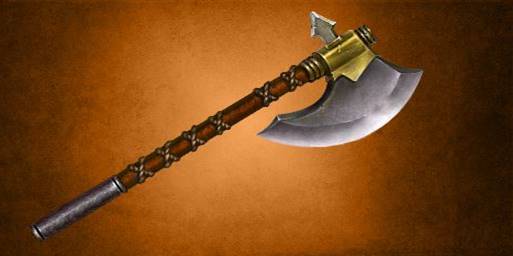 注射器的针头很尖
压路机有很重的碾子
斧头做的很锋利
增大减小压强
快问快答：以下现象是增大压强还是减小压强？
1、拖拉机安装履带
2、利用棉线把肥皂切开
3、建筑时，楼房打地基
4、刀刃做的很薄
5、针做的很尖
6、螺丝下面垫垫圈
7、坐沙发比坐板凳舒服
8、滑冰时穿的冰鞋下面有冰刀
9、滑雪板做的比较宽大
10、啄木鸟的嘴很尖
增大减小压强
小丽买了一只西瓜，她用塑料袋提回家，走了没多远，就感到手被塑料袋勒得很痛，根据我们学过的物理知识，请你帮助她找到解决问题的办法，并说明这样做的道理。
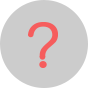 课本练习
估测你站立时对地面的压强。根据你的体重可以得到你对地面的压力,再测量你站立时鞋底和地面的接触面积。为简单起见,假设双脚站立时,整个鞋印范围都与地面接触(图9.1-6)。测量时,在方格纸上画出鞋底的轮廓,看鞋底占有多少个小格(不满一格时,大于半格的算一格,小于半格的不算),再乘以每一小格的面积。根据得到的数据,计算你对地面的压强如果图中每个小格的边长是1cm,某同学的质量为50kg,他对地面的压强是多大?与你对地面的压强相比哪个大?
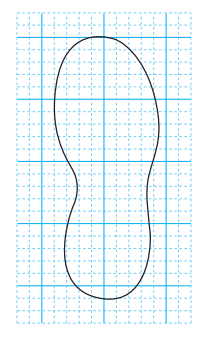 9.1-6测量鞋底面积
课本练习
解释下列现象。锯、剪刀、斧头等,用过一段时间就要磨一磨,为什么?书包为什么要用宽的背带而不用细绳?啄木乌有个坚硬而细长的喙,这对它的生存为什么特别重要?
课本练习
骆驼的体重比马大不了一倍,而它的脚掌面积是马蹄的三倍。这为在沙漠行走提供了什么有利条件?
课本练习
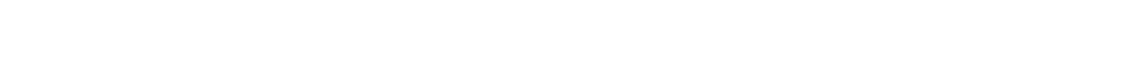 的压力是20N,手对图钉帽的压强和图钉尖对墙的压强各是多大?
总结
重力与压力的区别：
一般压力不等于重力。只有当物体放在水平面上静止时， 物体对水平面的压力大小等于物体重力大小         
即
F压= G
受力面积
压力的作用效果与_____和_________有关。
压力
实验中运用的实验方法是____________。
控制变量法
总结
压强定义：
物体所受压力的大小与受力面积之比。
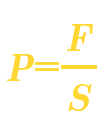 公式：
P表示压强、F表示压力、S表示受力面积
国际单位：
Pa
增大减小压强的方法：
增大压强：
增大压力
减小受力面积
减小压强：
减小压力
增大受力面积